Quantização e Dithering
Claudio Esperança
Paulo Roma Cavalcanti
Quantização
É o processo de exibir uma imagem com um número menor de cores.
Implica em escolher os níveis (cores) e as células (mapa) de quantização.
Os principais algoritmos são o de populosidade e do corte mediano (ideal para 8 bits).
O processo é crítico na quantização para 1 bit, como na impressão em papel.
Imagem digital a cores com 24 bits.
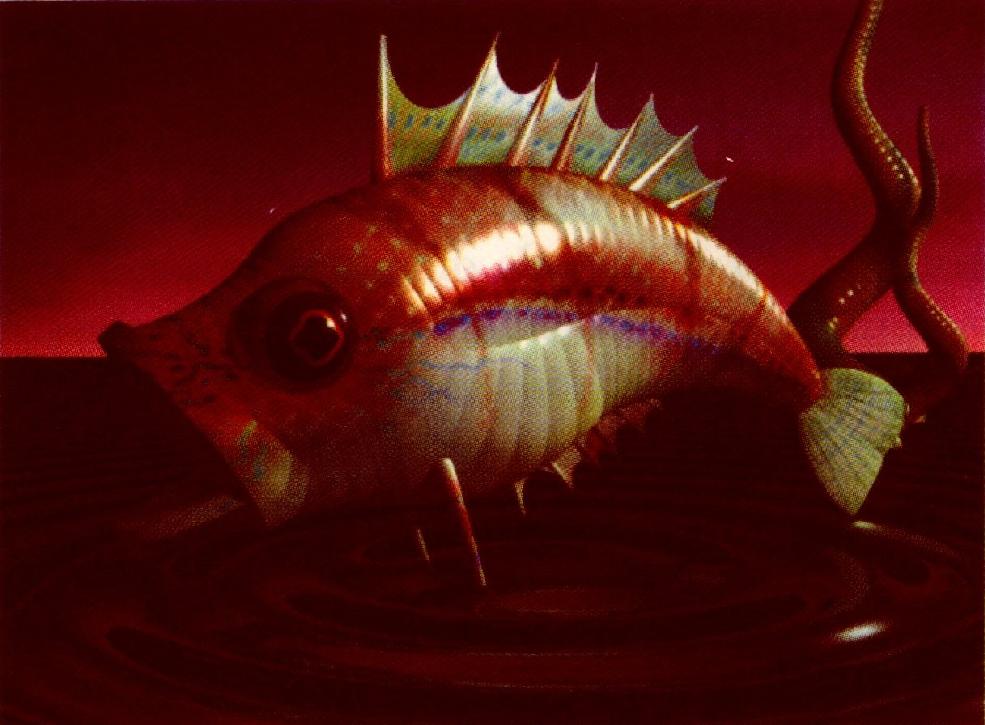 Quantização uniforme com 8 e 4 bits.
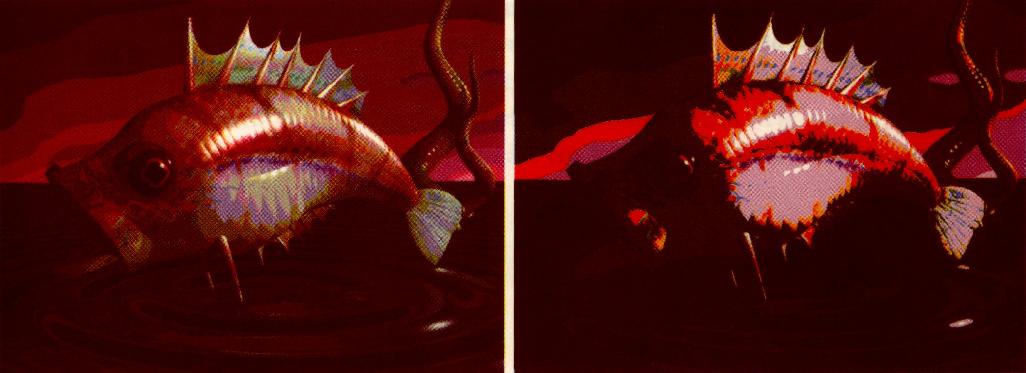 Populosidade com 8 e 4 bits.
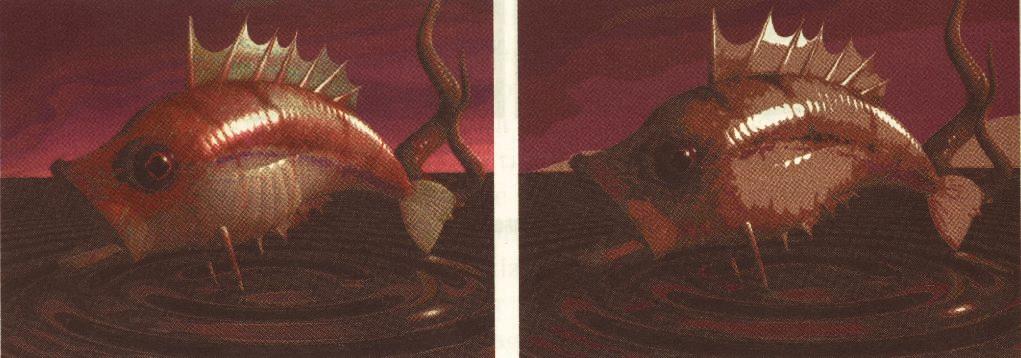 Corte Mediano com 8 e 4 bits.
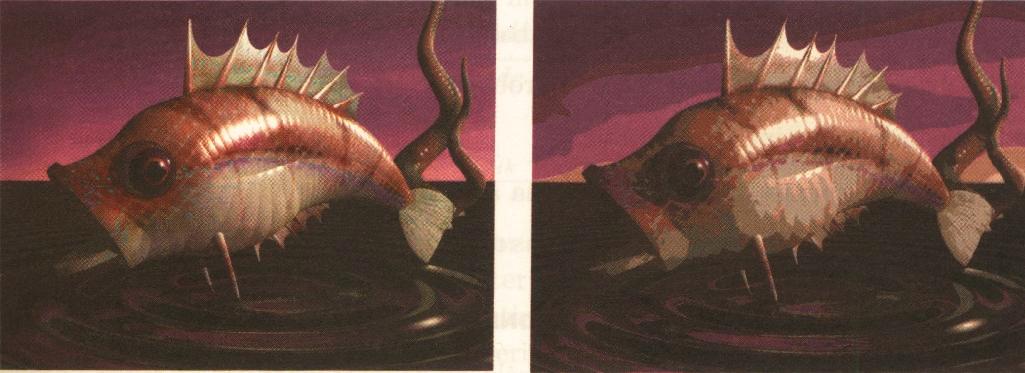 Luz acromática x colorida.
A intensidade da luz produzida pelo fósforo está relacionada com o número de elétrons N no feixe por:

O valor de   está no intervalo de 2.2 a 2.5 para a maioria dos monitores de vídeo.
O número de elétrons é proporcional a voltagem da grade, que é proporcional ao valor V do pixel:


A compensação do valor do pixel através da look-up table é chamada de correção gama.
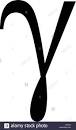 Dithering
Quando se quantiza para 1 bit, o erro é muito grande (xerox). Como expandir o intervalo de intensidades?
Percepção de contorno praticamente não é detectada com 32 níveis, e desaparece com 64 níveis de intensidade.
Para um monitor de vídeo, mais níveis são necessários devido a um intervalo dinâmico maior (razão entre a intensidade máxima e mínima).
Aproximação de meio-tom.
Na impressão em papel (jornal) esta técnica é usada para criar tons de cinza a partir de pontos cuja área varia de acordo com a negritude (1 – I) da fotografia original.
Os padrões formam um ângulo de 45 graus com a horizontal (ângulo de tela).
Em jornal, são usadas de 60 a 80 áreas, de tamanho e forma variadas, por polegada e em revistas e livros de 110 a 200 por polegada.
Padrão de meio-tom aumentado.
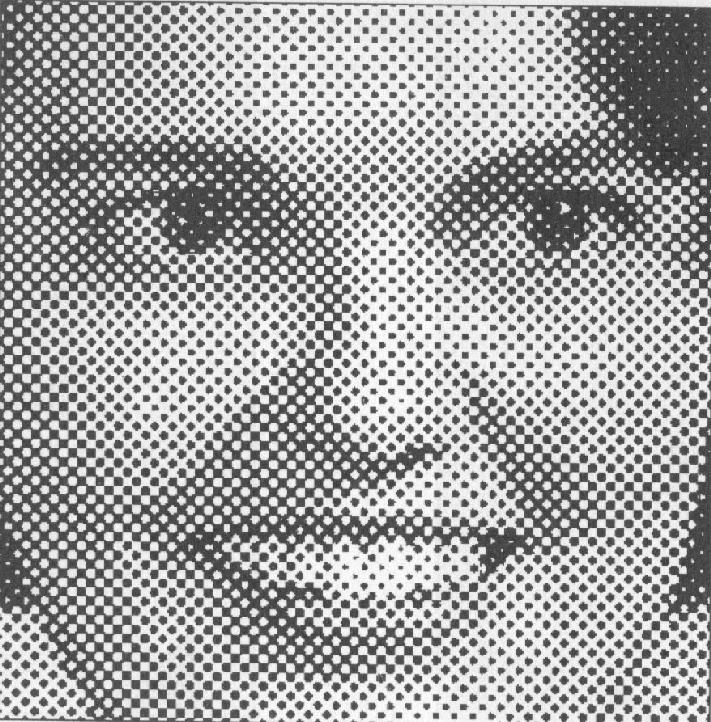 Fotografia original e reproduzida com 4 níveis de intensidade.
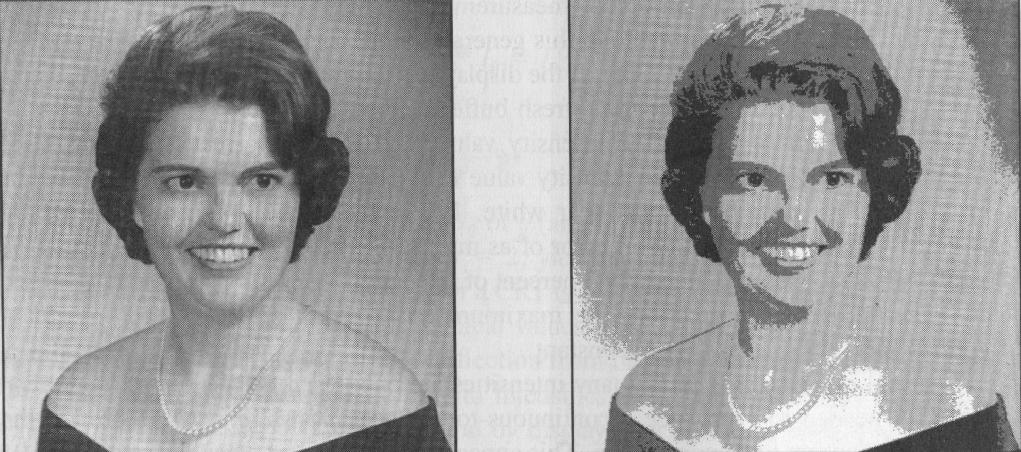 Fotografia reproduzida com 8 e 16 níveis de intensidade.
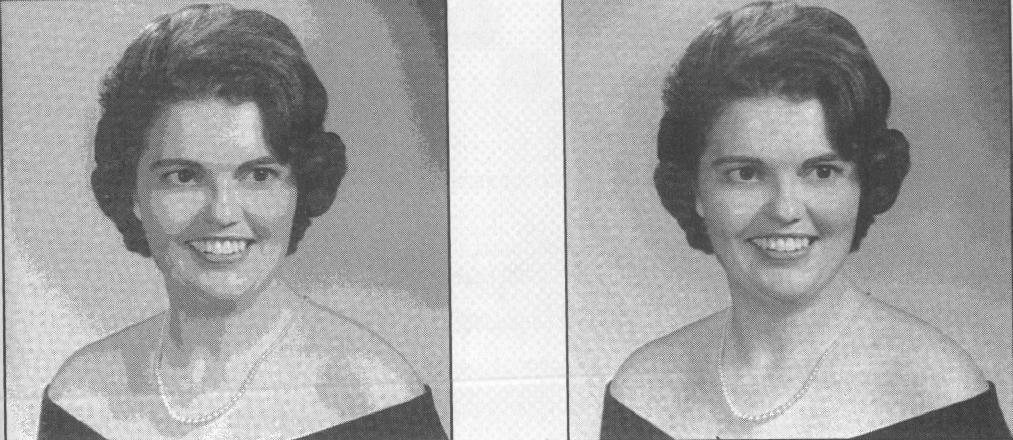 Fotografia reproduzida com 32 e 64 níveis de intensidade.
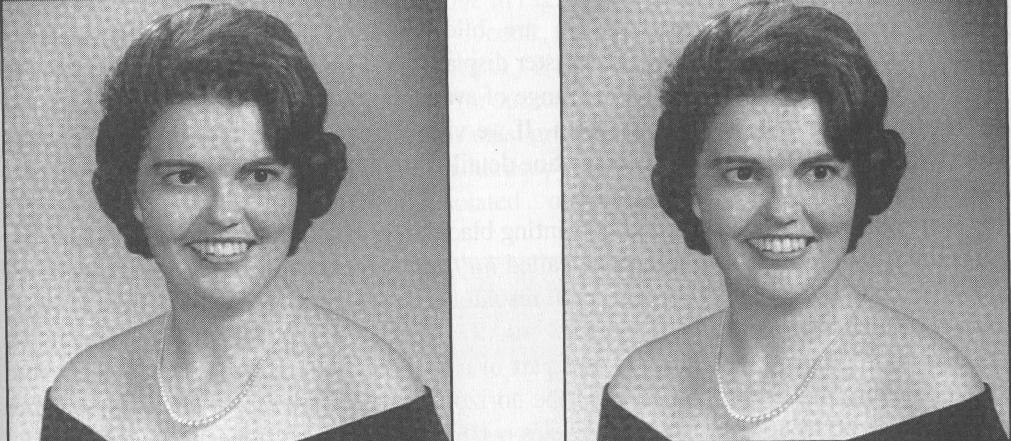 Fotografia digitalizada com 351 x 351 pixels e impressa com padrão de dither 2x2.
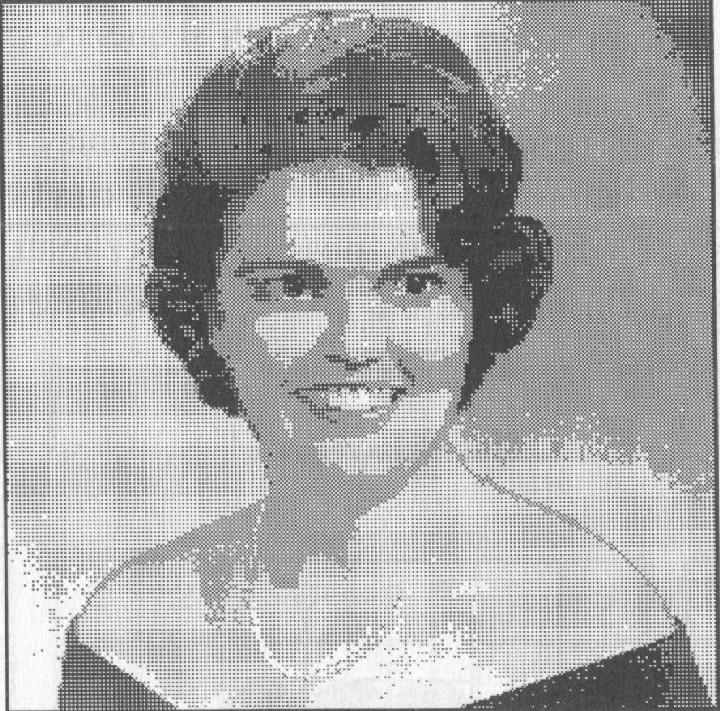 Imagem de meio-tom para comparação de dithering (Cândido Portinari: carvão - 2400dpi x 150 lpi).
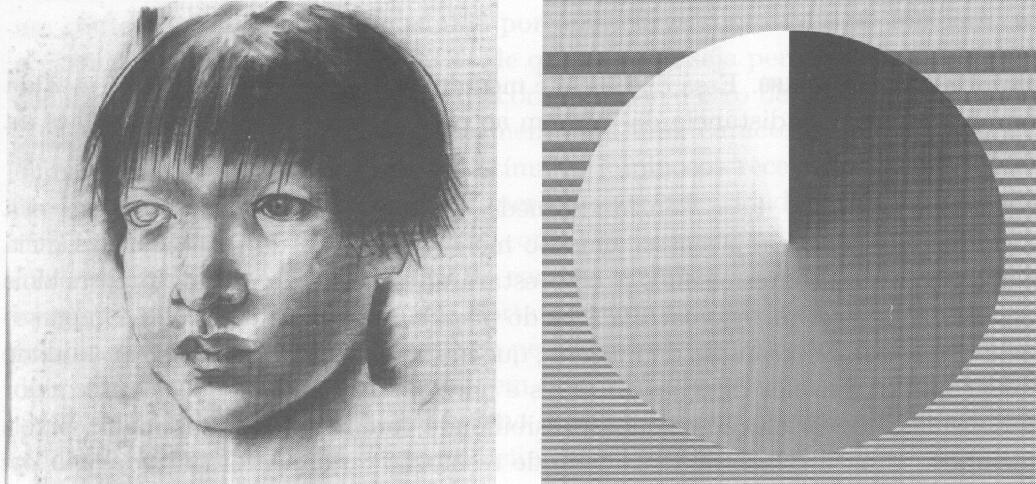 Quantização de 2 níveis com limiar de 50% (xerox).
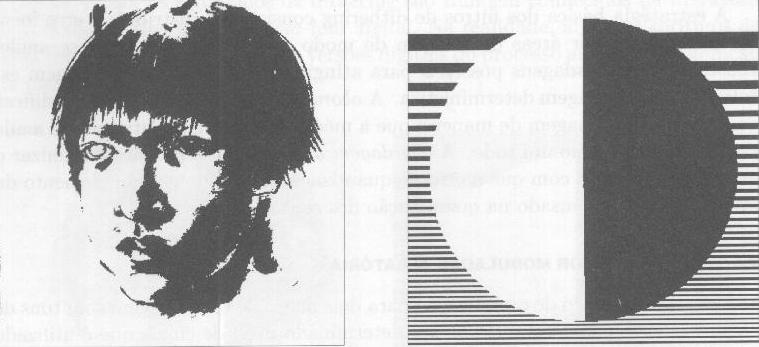 Pseudo-código para quantização uniforme.
color_intensity = f[x][y];
   if (color_intensity < average_intensity )
        color_intensity = 0;
   else
        color_intensity = 1;
Modulação aleatória.
color_intensity = f[x][y] + random();

A perturbação aleatória descorrelaciona a intensidade do pixel a do seu vizinho.
O contorno de quantização passa a ser uma curva desconexa.
A variável aleatória está uniformemente distribuída no intervalo de intensidades.
Introduz ruído branco.
Dithering por modulação aleatória.
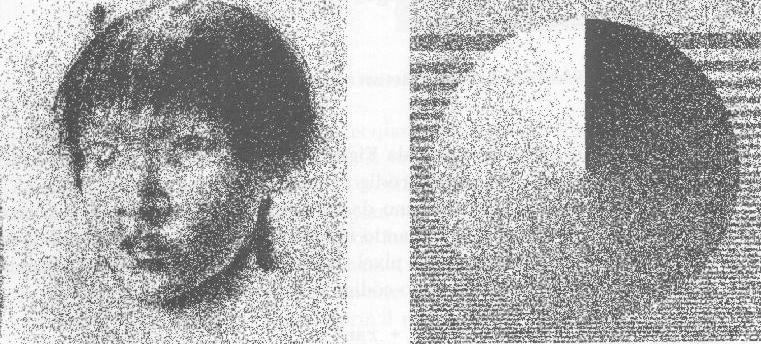 Dithering Periódico.
Dithering ordenado usa perturbação determinística com média nula e coerência espacial.
A imagem é particionada em blocos contíguos de ordem N. Cada bloco é associado a uma matriz de dither.
Com aglomeração: indicado para dispositivos sem precisão absoluta na colocação do pixel.
30
35
35
18
22
31
36
10
32
29
29
15
17
21
14
9
5
6
16
20
14
13
4
1
2
11
19
13
28
8
3
7
28
24
25
34
27
12
23
26
33
34
35
30
18
31
36
35
22
Dithering ordenado.
i = k % N;
   j = l % N;
   if ( f[k][l] > D[i][j] )
         P[k][l] = 1;
   else
         P[k][l] = 0;

37 níveis, média 18.5
Dithering ordenado com aglomeração de pixels.
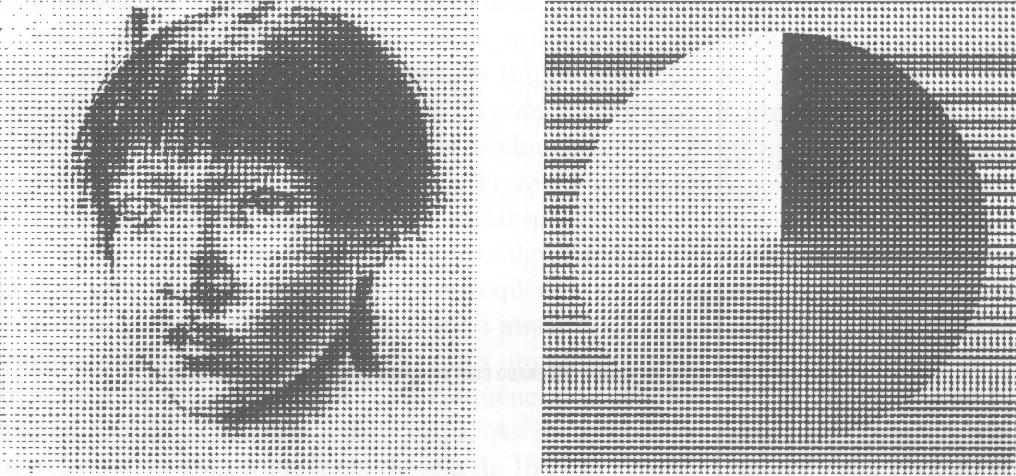 Variação da célula de dithering ordenado – 5, 10 e 20 lpi.
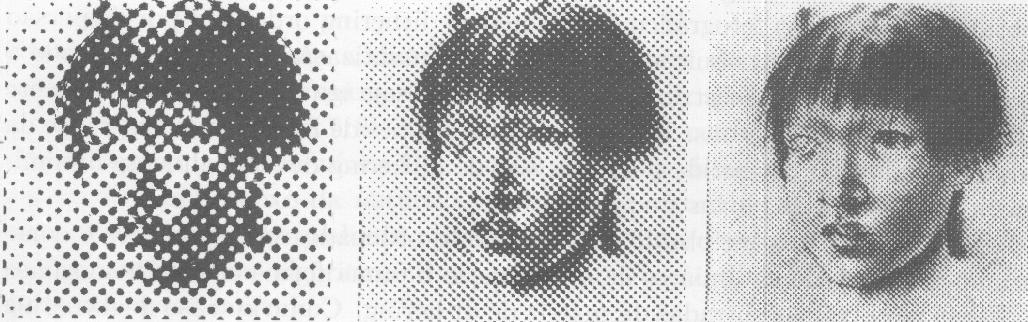 Frequências de tela ideais variam de 120 a 150 lpi.
Dithering ordenado com dispersão pontual (Bayer).
Indicado para dispositivos com precisão absoluta no posicionamento dos pixels (monitores).
Em geral, há uma troca de resolução espacial por resolução de intensidades de cor.
Um pixel  da imagem é substituído por uma matriz n x n, produzindo n²+1 níveis de intensidade.
Exemplo com 5 níveis.
1
2
3
4
0
Dithering de Bayer de ordem 4.
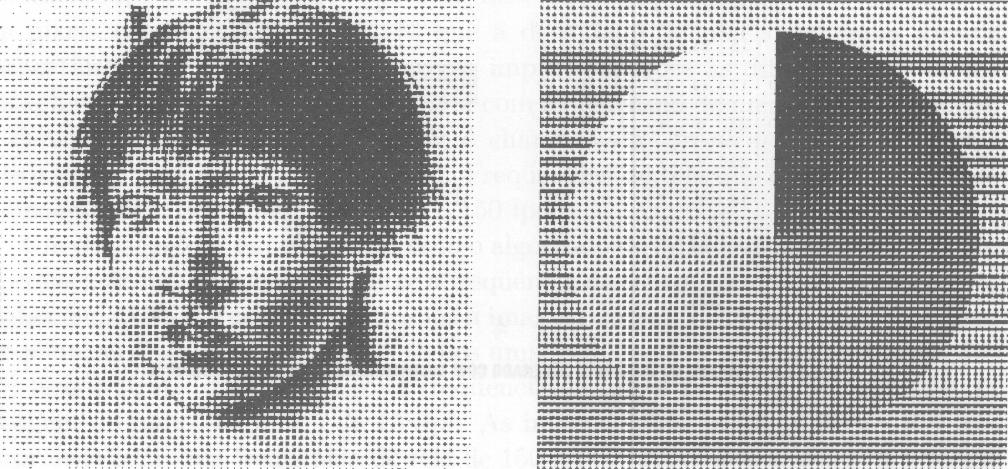 Algoritmo de Floyd-Steinberg.
if ( I[x][y] < 0.5 )
      P[x][y] = 0;
else
      P[x][y] = 1;
erro = P[x][y] – I[x][y]; // maior erro na diagonal
I[x+1][y] = I[x+1][y] + 3/8 * erro;
I[x][y+1] = I[x][y+1] + 3/8 * erro;
I[x+1][y+1] = I[x+1][y+1] + 2/8 * erro;
Floyd-Steinberg.
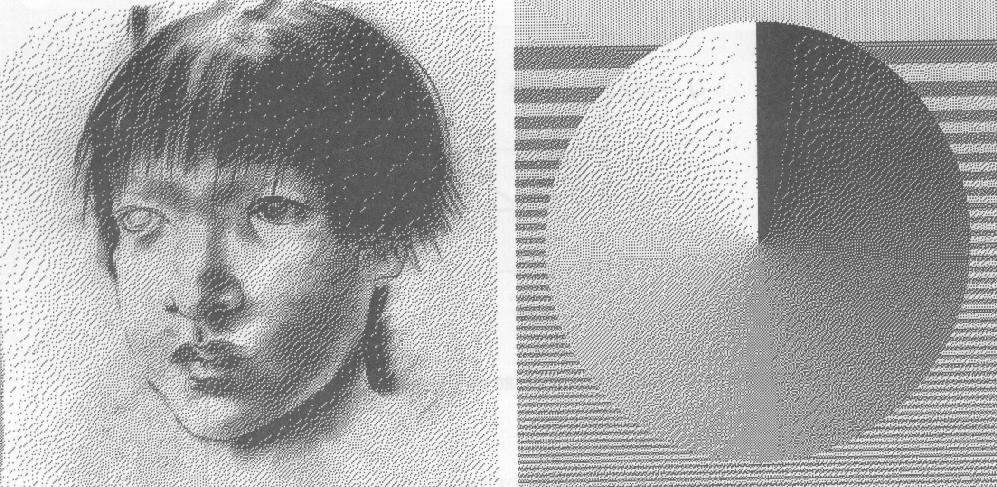 Dithering com curva de Peano e aglomerado de 7 pixels.
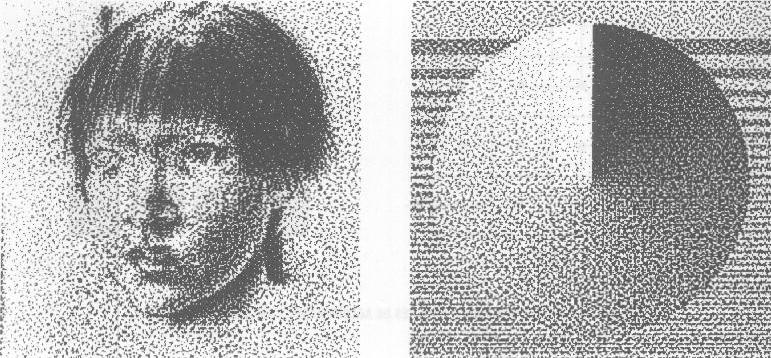 Dithering com curva de Peano e aglomerado de 3 pixels.
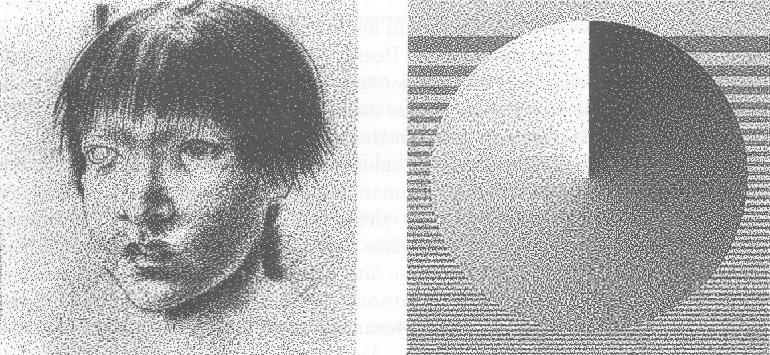